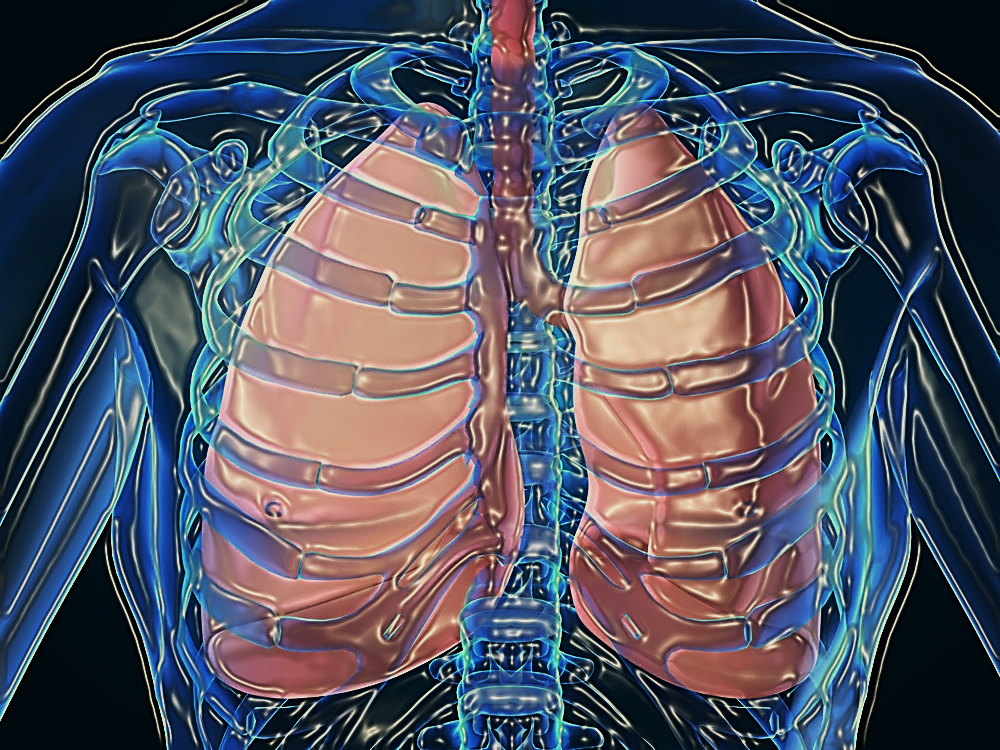 Дыхательная
система
Дыхание – это совокупность физиологических процессов, обеспечивающих между организмом и окружающей средой сложную цепь биохимических реакций с участием кислорода
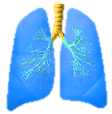 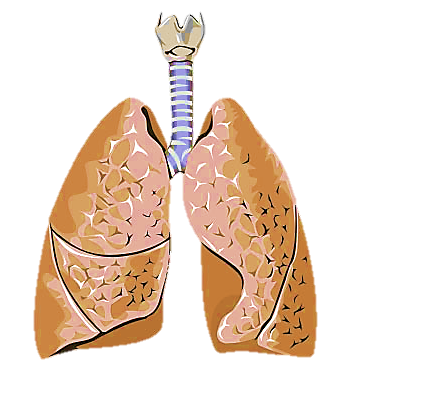 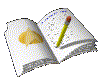 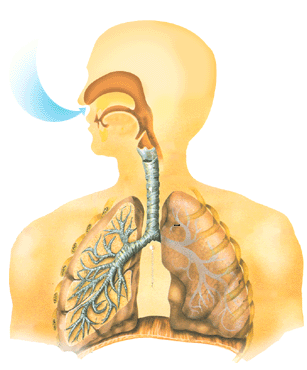 Функции органов 
дыхания
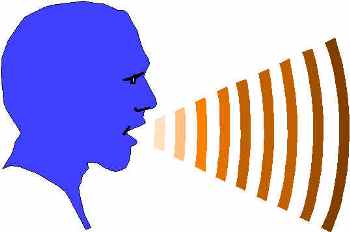 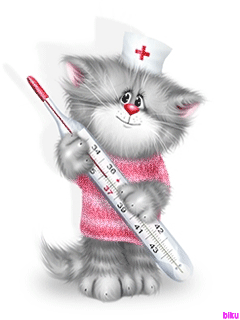 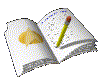 Носовая полость
Легкие
Гортань
Трахея
Ротовая полость
Бронхи
Глотка
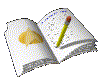 Кликни на звездочки
Полость носа
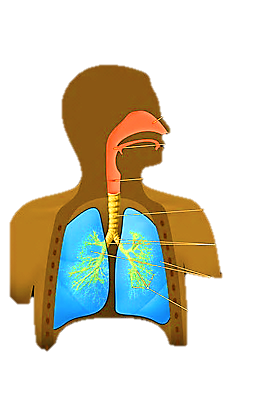 Глотка
Гортань
Трахея
Бронхи
Легкие
Бронхиолы
Верхние дыхательные пути
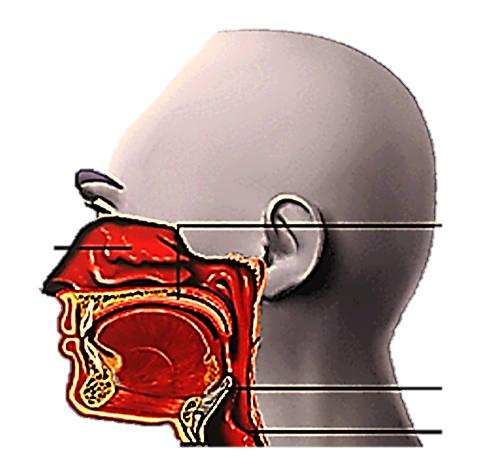 Ротовая полость
Носовая полость
Надгортанник
Глотка
Носовая полость
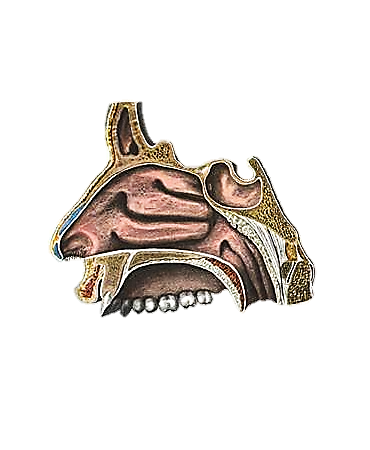 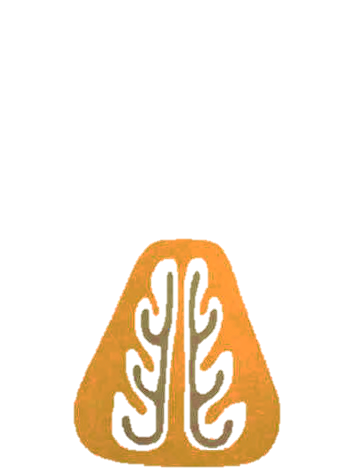 Образована лицевыми костями, хрящами и разделена на две симметричные половины.
В полость носа открывается носослезный канал, по которому выводится избыток слезной жидкости.
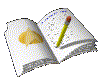 Слизистая оболочка выстилающая носовую полость обильно снабжена ресничками, кровеносными сосудами и железами выделяющими слизь.
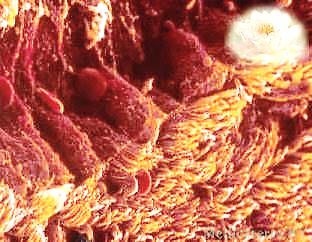 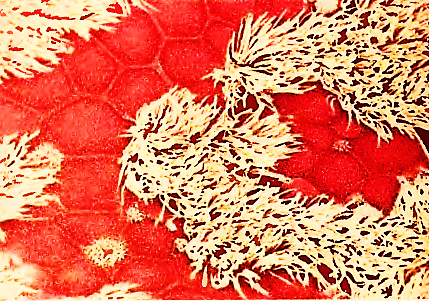 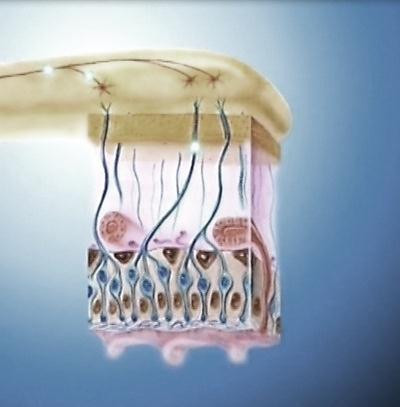 В  носовой полости располагаются рецепторы органа обоняния
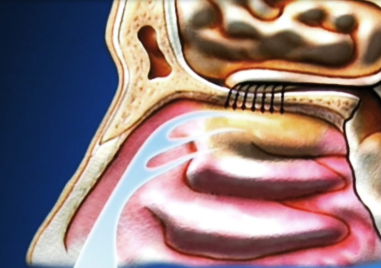 От чувствительных клеток-рецепторов отходят нервные волокна объединяющиеся в обонятельный нерв.
В носовой полости
Воздух
Гортань
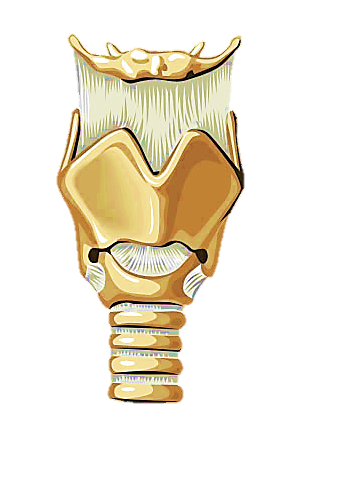 Обеспечивает  прохождение воздуха      
Голосовой  аппарат
Участвует в акте    глотания
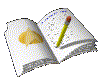 В средней части гортани, на боковых стенках, имеется 2 пары складок, образованных верхними и нижними голосовыми связками, натянутыми между  хрящами. Пространство между связками называется голосовой щелью.
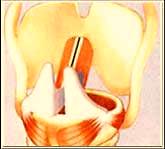 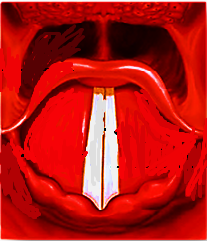 Связки
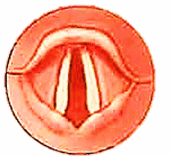 Голосовая щель
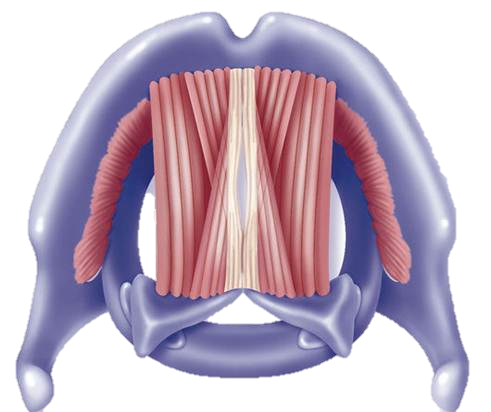 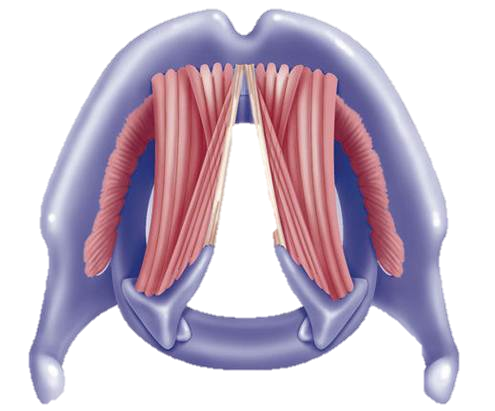 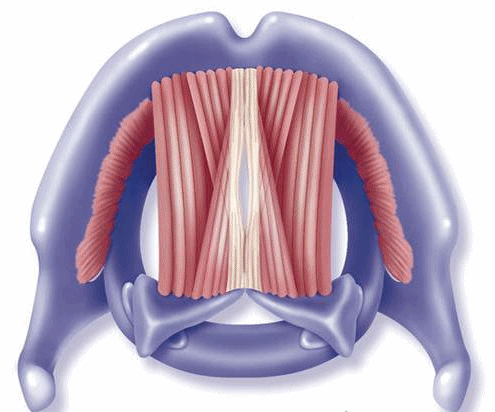 Звук появляется при неполном смыкании голосовой щели, прохождение через нее воздуха, который колеблет голосовые связки.
Человек молчит – голосовая щель треугольной формы и достаточно велика.
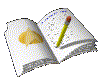 Образование звука
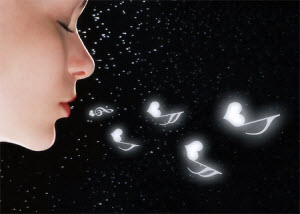 Воздух
Голосовая щель
Колебания голосовых связок
Звук
Высота голоса человека связана с длиной голосовых связок. 
Чем короче голосовые связки, тем больше частота их колебаний и тем выше голос. 
У женщин голосовые связки короче, чем у мужчин. 
Поэтому у женщин    голос выше.
СОПРАНО
АЛЬТ
ТЕНОР
Высота голоса
БАРИТОН
БАС
Длина голосовых связок
Голосовые связки могут  совершать  от 80 до 10000 колебаний в 1 секунду
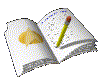 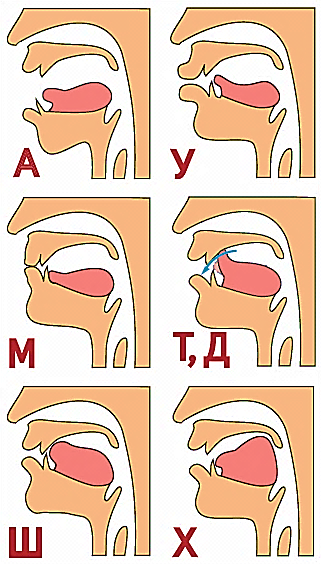 Окончательное формирование звуков речи человека происходит в полостях глотки, носоглотки, рта и носа, при изменении положения языка, губ, нижней челюсти.
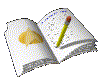 Гигиена голосового
аппарата
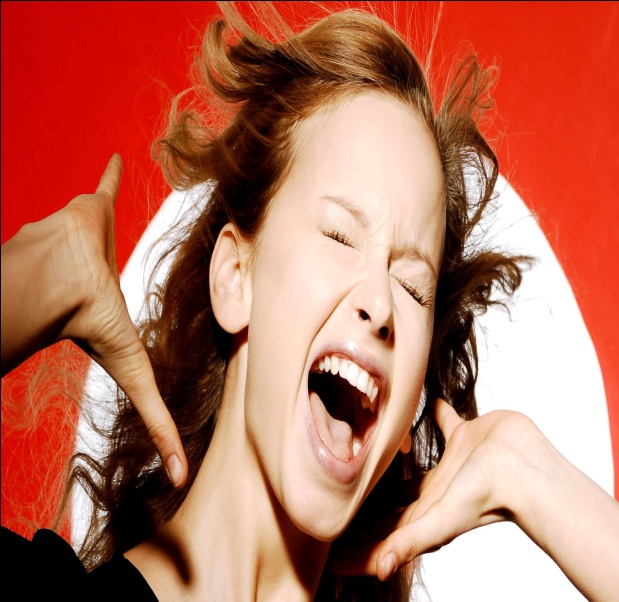 Крик повреждает голосовые связки, что может вызвать их воспаление, привести к хрипоте или потере голоса. При шепоте связки расслабляются и смыкаются не полностью.
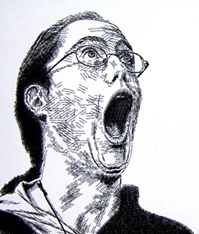 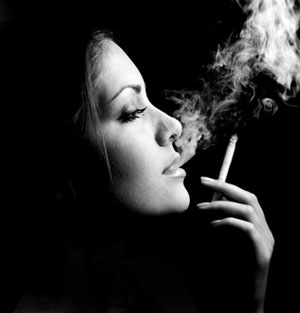 Частые воспаления дыхательных путей, курение и алкоголь оказывают негативное влияние на голосообразующий аппарат.
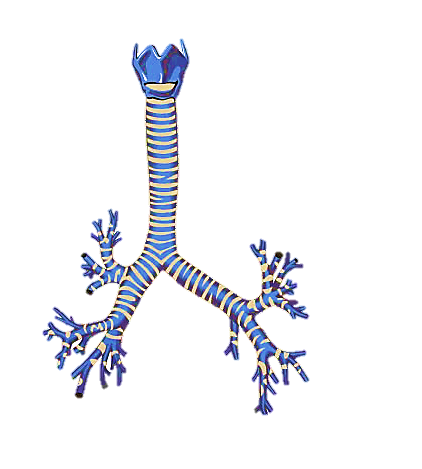 Трахея и 
бронхи
Трахея – трубка (10-15 см), состоящая из хрящевых полуколец.
Хрящевое полукольцо
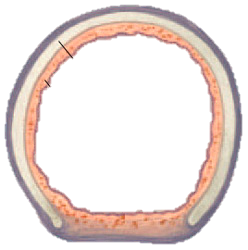 Трахея делится на два главных бронха, которые имеют хрящевые кольца.
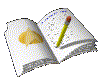 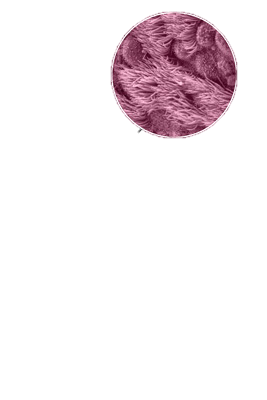 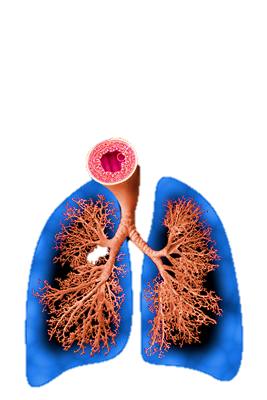 Внутренняя поверхность  трахеи и бронх выстлана ресничками, задерживающими пыль
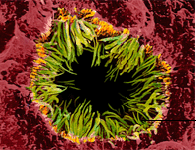 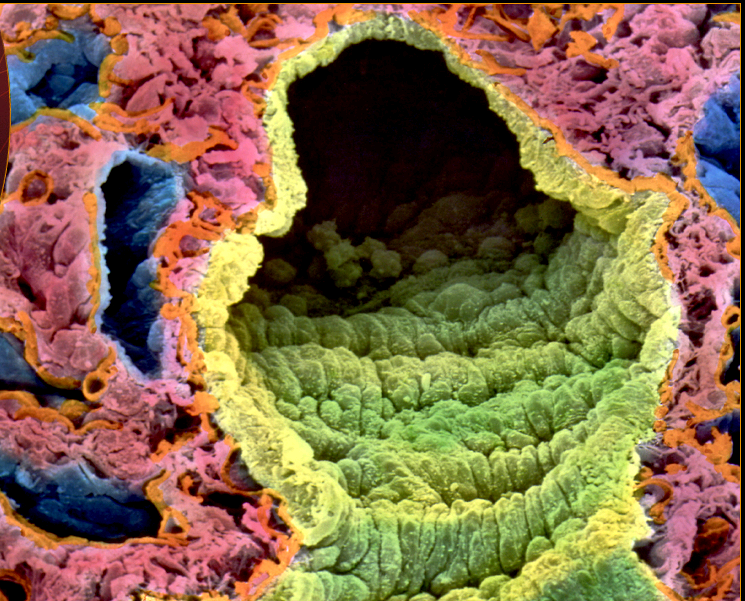 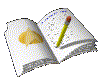 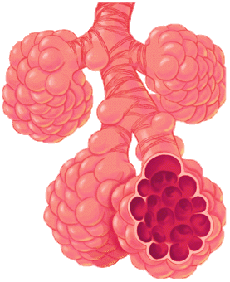 В легких каждый бронх разветвляется, подобно дереву. Концы самых мелких бронхиальных трубочек заканчиваются гроздьями тонкостенных легочных пузырьков - альвеол.
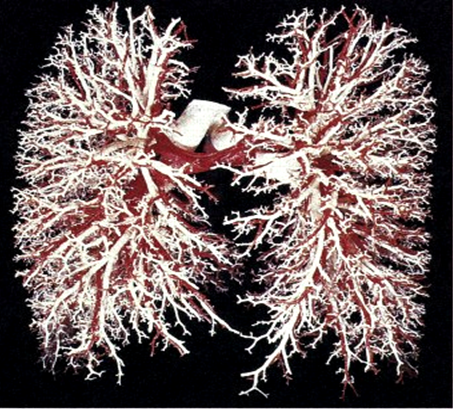 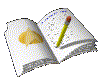 Альвеолы
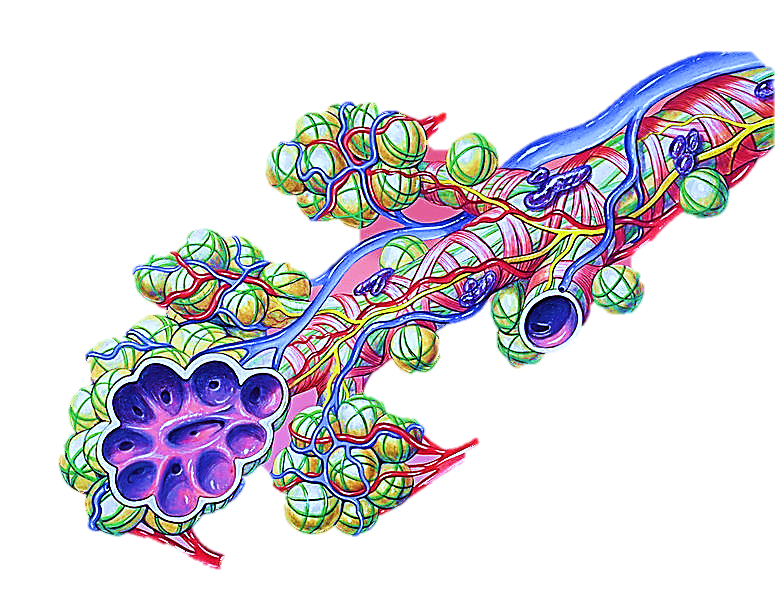 Легочные пузырьки -альвеолы образуют губчатую массу, которая формирует легкие. 
В каждом легком 300-350 млн. альвеол, их общая поверхность превышает 100 м2 , что в 50 раз больше поверхности тела.
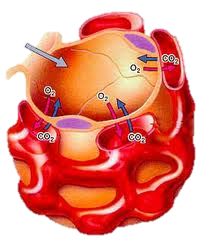 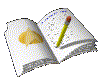 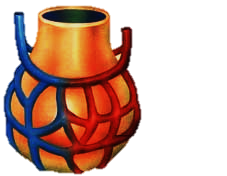 Стенки  альвеол образованы одним слоем эпителиальных клеток и густо оплетены капиллярами. 
Эпителиальные клетки выделяют биологически активные вещества образующие пленку - сурфактант, выстилающую внутреннюю поверхность альвеол. Пленка поддерживает объем альвеол и обеззараживает микроорганизмы.
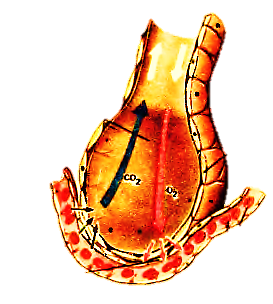 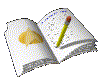 Легкие – парный орган.  Левое легкое состоит из          двух-, правое из трех  долей.
Снаружи каждое легкое покрыто гладкой блестящей оболочкой из соединительной ткани –легочной плеврой. 
Внутренняя стенка грудной полости выстлана пристеночной плеврой. 
Между плеврами находится плевральная полость, которая увлажнена и не содержит воздуха.
Легкие
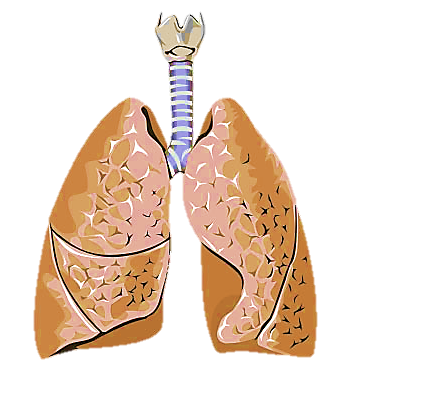 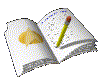 Этапы процесса дыхания
Внешнее дыхание
Выдох
Вдох
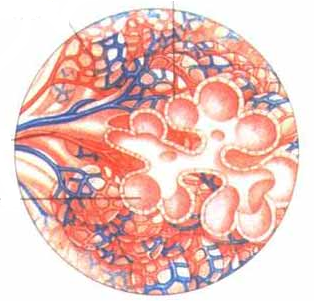 Перенос газов
       кровью
Артериальная
        кровь
Венозная     
   кровь
Ткани
Тканевое дыхание
Внешнее дыхание
Под внешним дыханием понимают газообмен между организмом и окружающей средой, включающий поглощение кислорода и выделение углекислого газа, а также транспорт этих газов внутри организма.
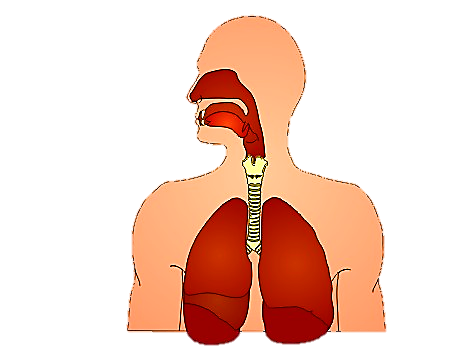 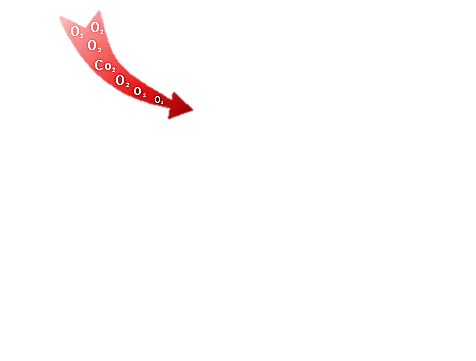 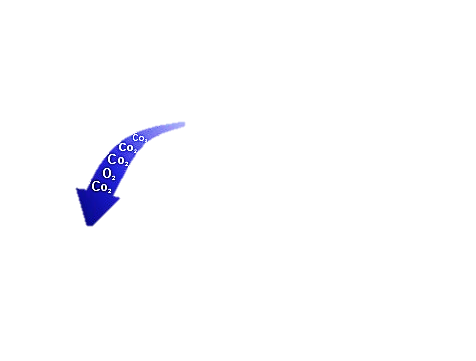 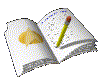 В дыхании активно участвуют межреберные мышцы и диафрагма: их движения направлены на увеличение объема грудной полости, чтобы легкие могли расправиться и наполниться воздухом.
Диафрагма
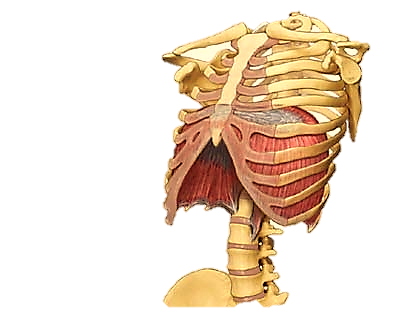 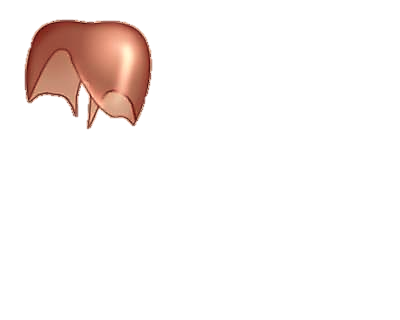 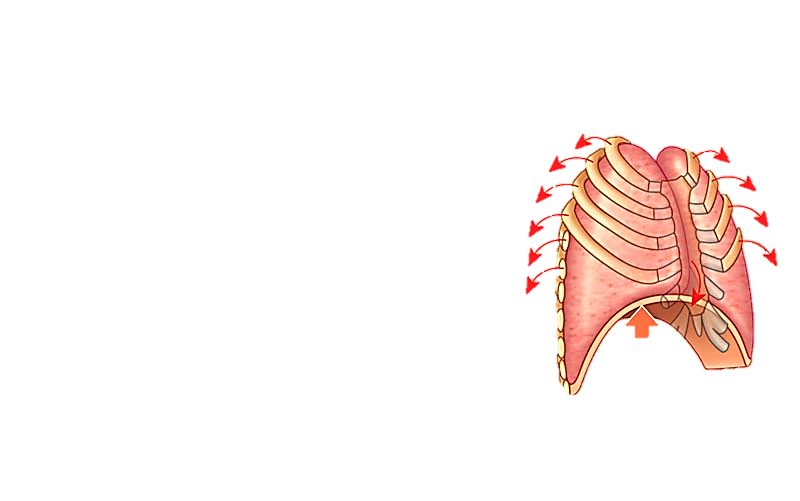 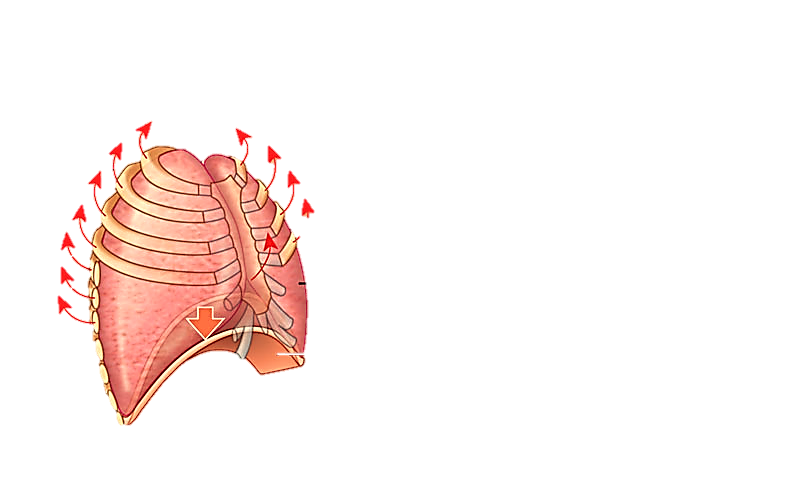 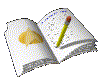 Выдох
Вдох
Во время вдоха объем грудной клетки увеличивается, а во время выдоха – уменьшается.
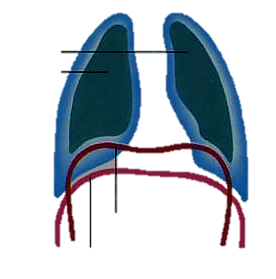 Легкие
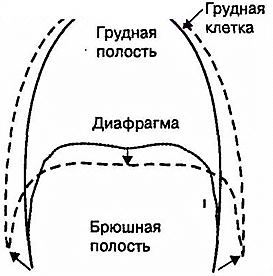 Выдох
Вдох
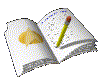 Вентиляция легких
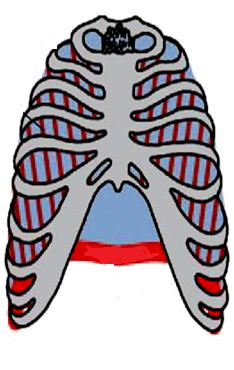 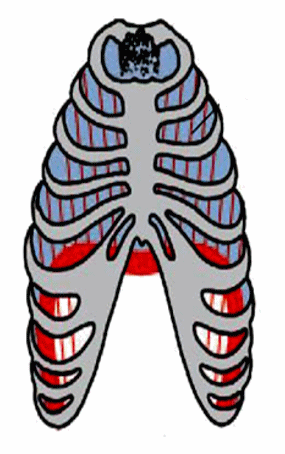 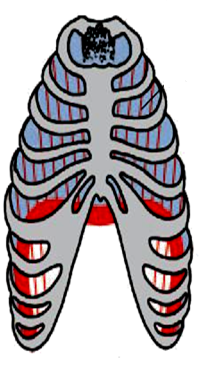 При сокращении межрёберных мышц и диафрагмы лёгкие растягиваются – вдох.
При расслаблении межрёберных мышц и диафрагмы лёгкие сжимаются - выдох.
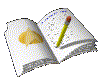 ЖЕЛ (жизненная емкость легких)— максимальное количество воздуха, которое может выдохнуть человек после самого глубокого вдоха. 
 Слагается из  дыхательного, дополнительного,  резервного  объемов  воздуха.
 Дыхательный объем — количество воздуха, которое вдыхается и выдыхается при спокойном дыхании.
Объем воздуха, который человек может вдохнуть после спокойного вдоха, называется дополнительным. 
 Объем воздуха, который человек может выдохнуть после спокойного выдоха, называется резервным.
В дыхательных путях всегда остается остаточный объем, объем воздуха, который человек не может выдохнуть (около 1000 см3).
 Дыхательное мертвое пространство  объем дыхательных путей, в котором не  происходит газообмена.
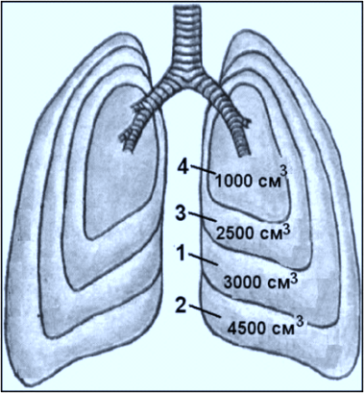 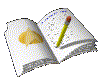 Жизненная емкость легких измеряется при помощи  прибора спирометра.
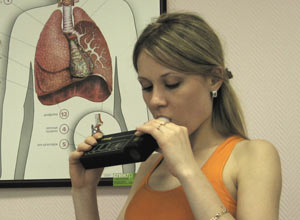 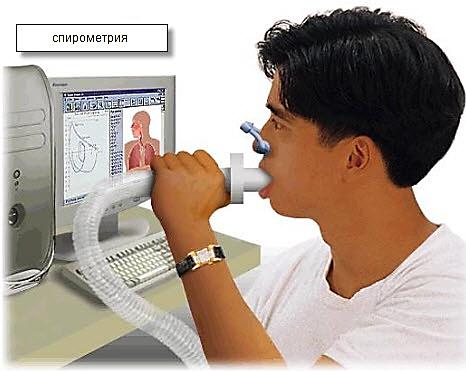 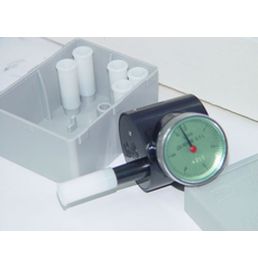 Легочное дыхание.
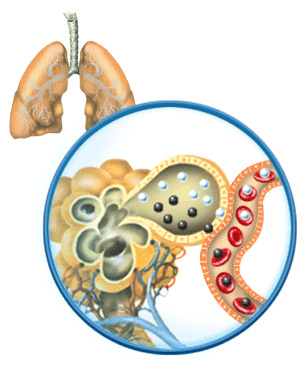 Газообмен между воздухом и кровью происходит путем диффузии по разности концентраций газов.
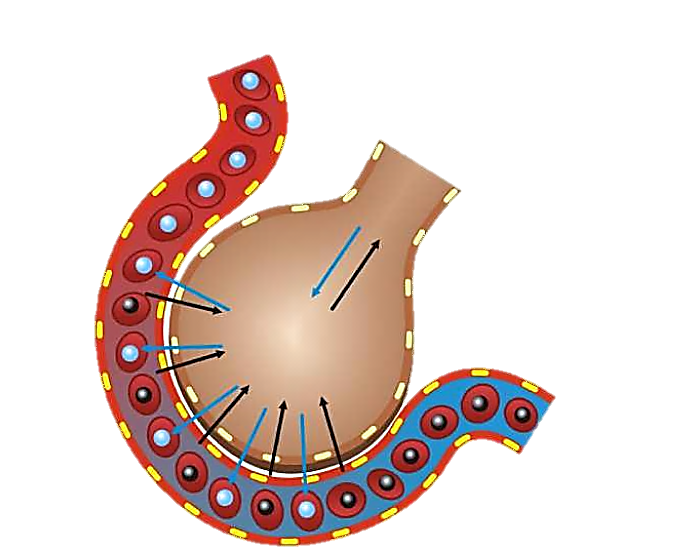 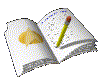 Запомни!
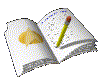 Внутреннее дыхание
Кислород O2
    диффундирует из плазмы  
    крови в межклеточное  
    вещество других тканей и 
    далее - в клетки. 
Выделяемый клетками  углекислый газ CO2 , наоборот, поступает в кровь, где частично связывается гемоглобином, а большей частью - с водой.
O2
CO2
Межклеточная жидкость
Артериальная кровь превращается в венозную.
Гуморальная ругуляция 
дыхания
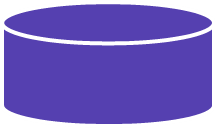 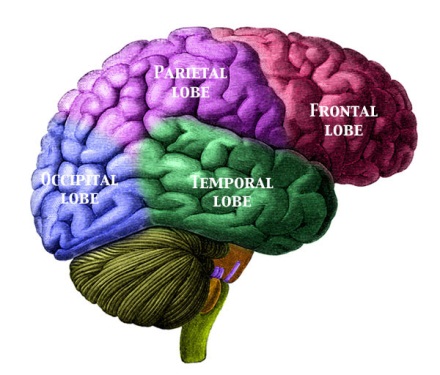 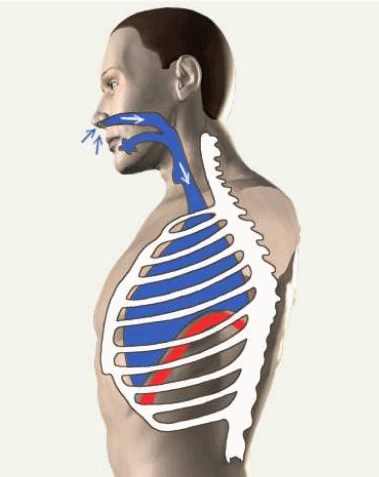 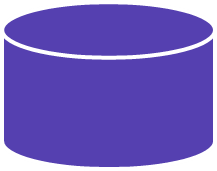 Увеличение в крови концентрации СО2
Диафрагма
Межреберные мышцы
Дыхательные центры продолговатого мозга
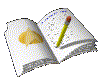 Избыток
СО2
В результате усиления вентиляции легких дыхание приостанавливается, т.к. концентрация CO2 в крови снижается.
Усиливает
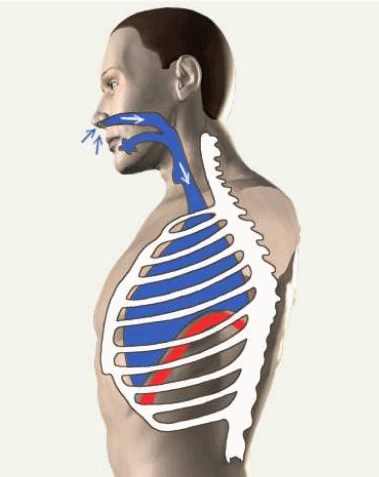 Частота и глубина дыхания
Ослабляет
Недостаток
СО2
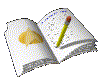 НЕРВНАЯ РЕГУЛЯЦИЯ
Произвольная регуляция частоты и глубины дыхания.
Непроизвольная регуляция частоты и глубины дыхания.
Кликни
Кликни
Осуществляется
Осуществляется
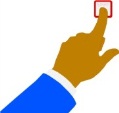 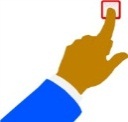 Корой больших полушарий.
Дыхательным центром продолговатого мозга.
Воздействие на холодовые, болевые и др. рецепторы может приостановить дыхание.
Мы можем произвольно ускорить или остановить дыхание.
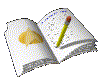 Защитные реакции
Если инородные частицы преграждают путь вдыхаемому воздуху, то возникают специальные дыхательные действия – чихание и кашель, которые выталкивают эти частицы. Кашель освобождает бронхи, трахею и горло, а чихание создает мощный поток воздуха в носовой полости. Установлено, что при чихании воздух выталкивается со скоростью 150 км\час.
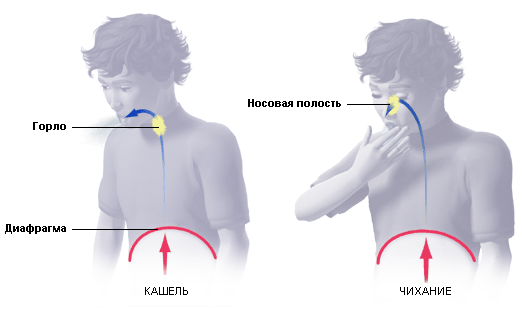 Гигиена дыхания
Дышать рекомендуется через нос, т.к. при дыхании ртом в легкие поступает холодный воздух, что и является причиной простудных заболеваний.
Больной человек, не соблюдающий правил гигиены, становится источником инфекции.
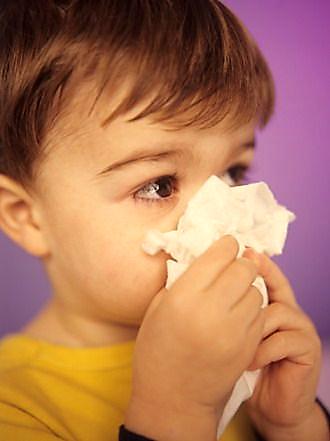 При воспалительных процессах возникает кашель, помогающий удалять слизь из дыхательных путей.
Глотая крупные куски пищи,
можно подавиться перекрыть  трахею.
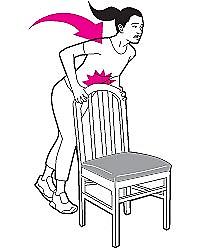 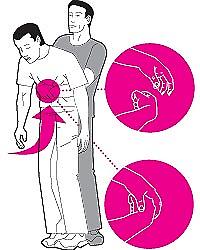 Помоги другому!
Помоги себе сам!
ЭТО ИНТЕРЕСНО
300-350 млн. альвеол с общей площадью – 100 кв.м
Длина легочного капилляра – 7-8 мкм
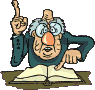 Через капилляры альвеол кровь проходит за 0,8 с, но гемоглобин успевает насытиться кислородом
Мы всегда говорим на выдохе. Только в редких случаях мы это делаем на вдохе, произнося короткие слова, например «да» или «нет»
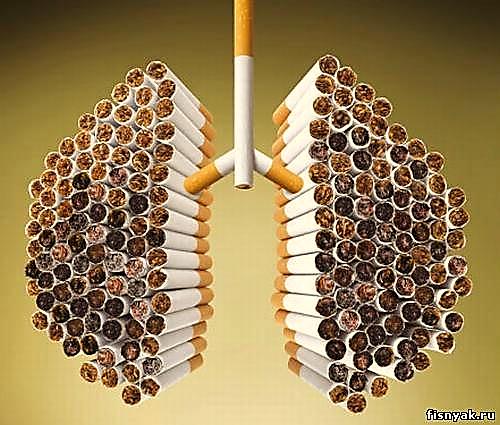 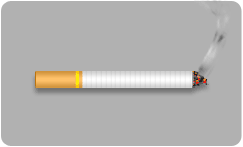 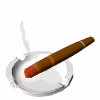